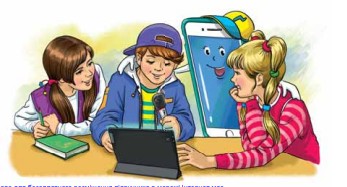 Пригадую будову слова 
4 клас
УТВОРЮЮ СЛОВА ЗА ДОПОМОГОЮ ПРЕФІКСІВ І СУФІКСІВ.
Налаштування на урок
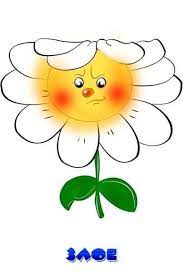 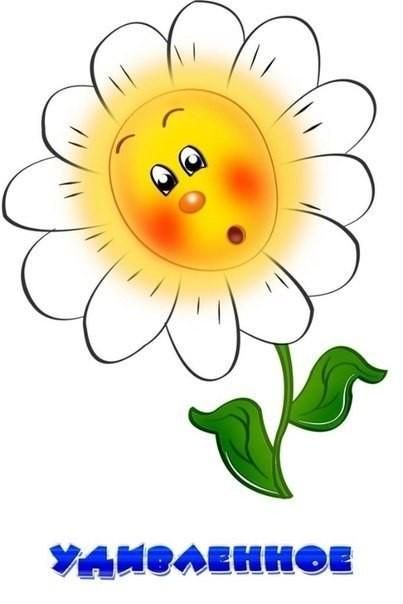 — Наше гасло:
Видумуй, пробуй, твори! 
Розум, фантазію прояви!
Активним і уважним бувай
І про кмітливість не забувай!
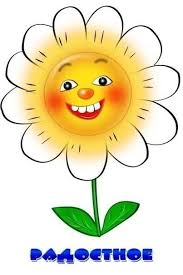 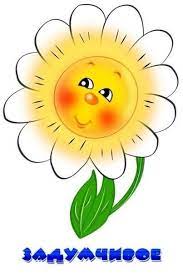 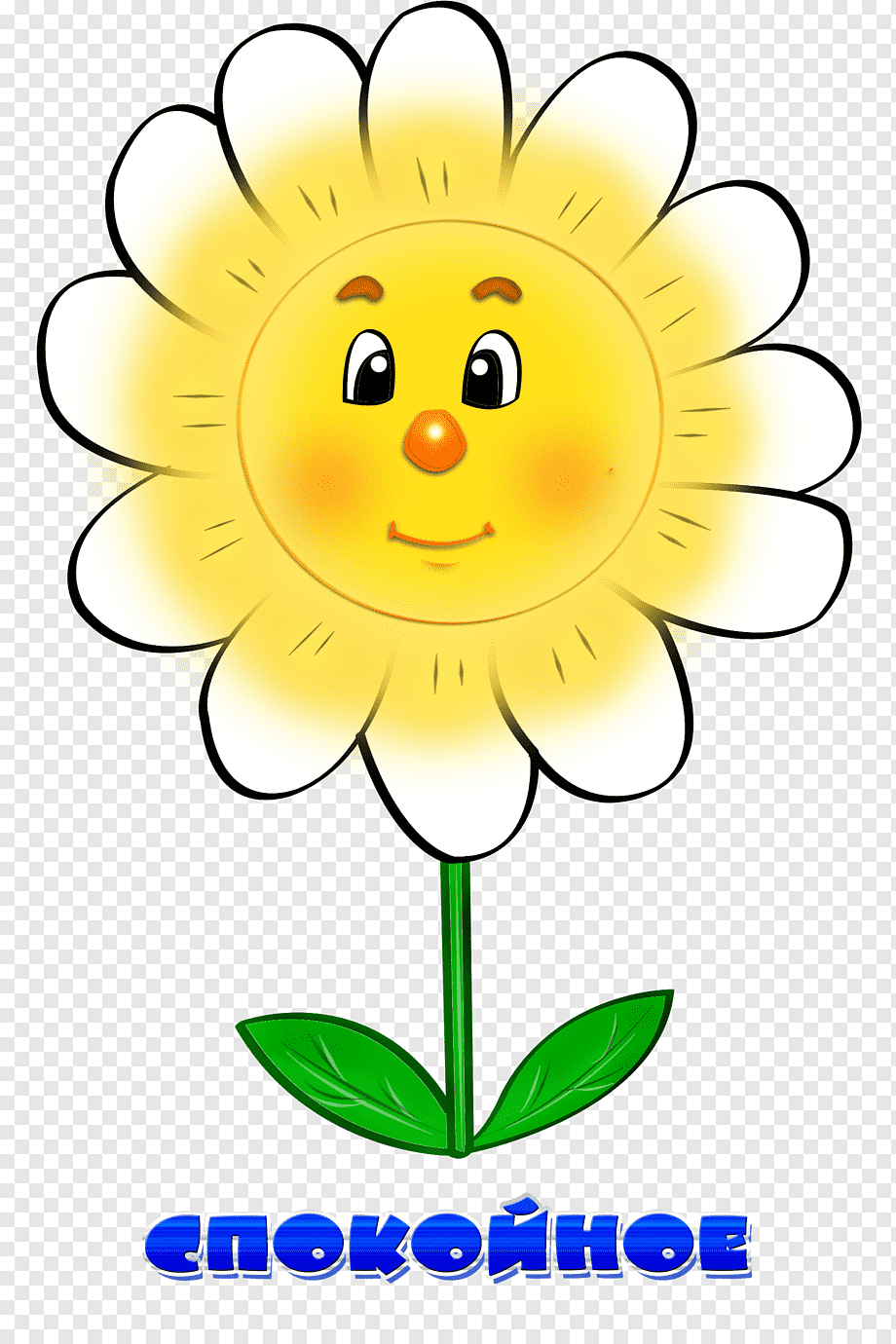 злий
здивований
мрійливий
спокійний
радісний
Подумай, настрій якої ромашки співпадає з твоїм настроєм? Чому?
Мотивація навчальної діяльності
Сьогодні на уроці ми будемо утворювати слова за допомогою префіксів і суфіксів. 
Складемо і запишемо речення з поданими словами. Будемо шукати інформацію на авіаквитку. Напишемо розповідь.
Продовжимо знайомство з Німеччиною. 
Будемо збагачувати свій словниковий запас
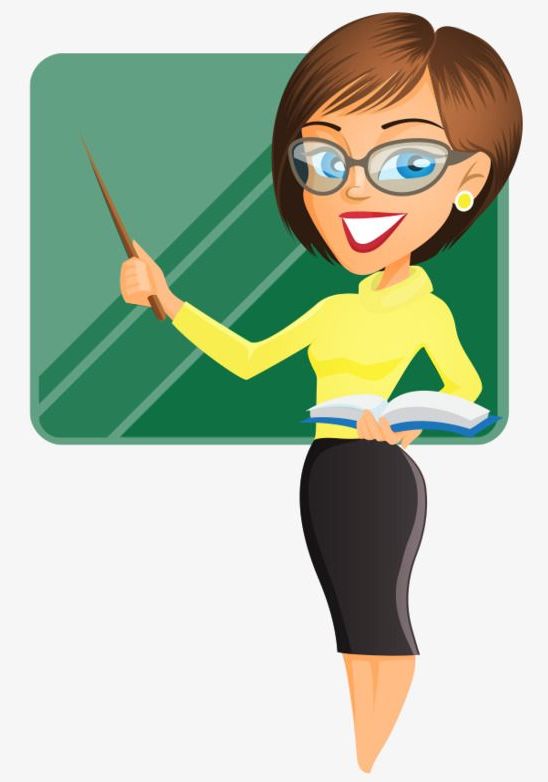 Встанови відповідність
Змінна частина слова, що служить для зв’язку слів у реченні
Споріднені
слова
Спільнокореневі слова
корінь
Це спільна частина споріднених слів
закінчення
Частина слова, що стоїть перед коренем і служить для утворення нових слів
основа
Частина слова, що стоїть після кореня і служить для утворення нових слів
префікс
Частина слова без закінчення
суфікс
Проведи дослідження
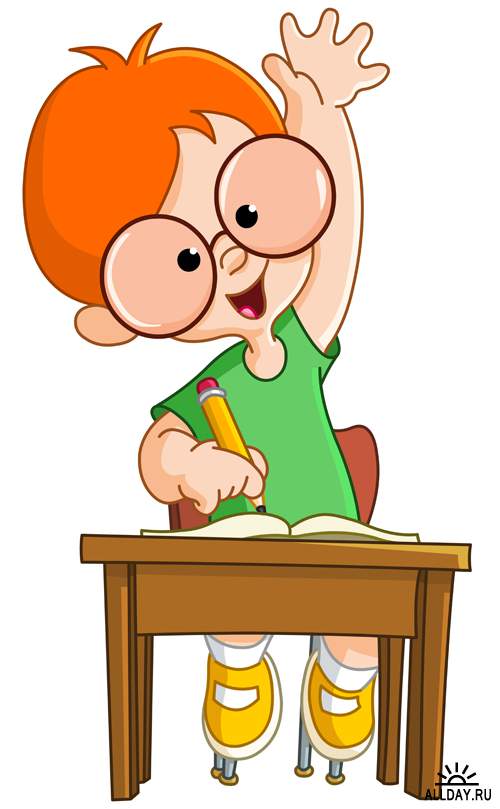 Розбери за будовою слова.
добрий
предобрий
найдобріший
Досліди, як утворилися наступні слова.
Запиши подані слова в колонку. Утвори від них нові слова  таким самим способом, як у попередньому завданні. Познач префікси, суфікси.
прегарний, найгарніший.
Гарний – 
Сильний – 
Хитрий –
Із двома з утворених слів склади і запиши речення.
пресильний, найсильніший.
прехитрий, найхитріший.
Моя мама – найгарніша в світі!
Яка тварина найсильніша в світі?
Вправа «Розвідник»
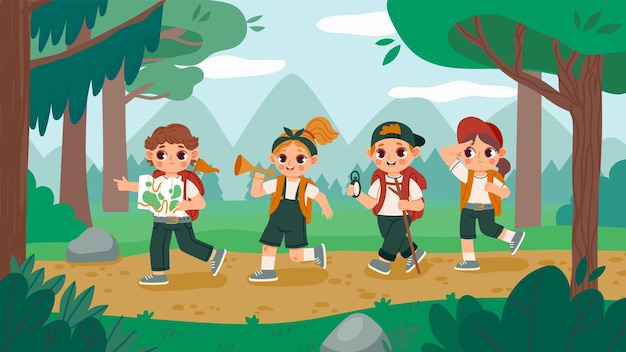 Прочитай текст. Випиши слова, утворені за допомогою префіксів. Познач у них префікс
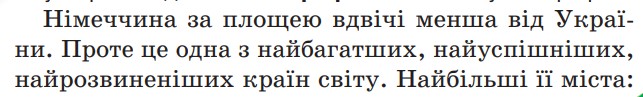 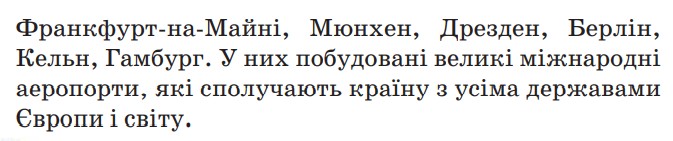 Найбагатших, найуспішніших, найрозвиненіших, найбільші, побудовані
Віртуальна подорож
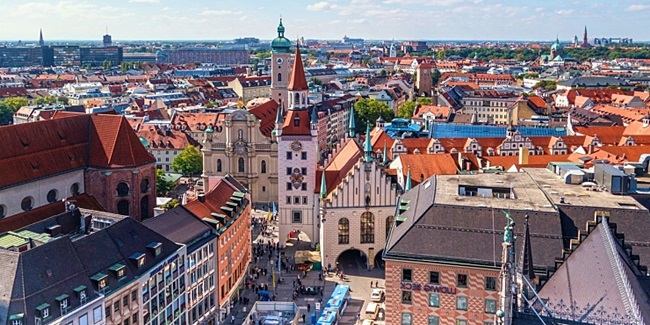 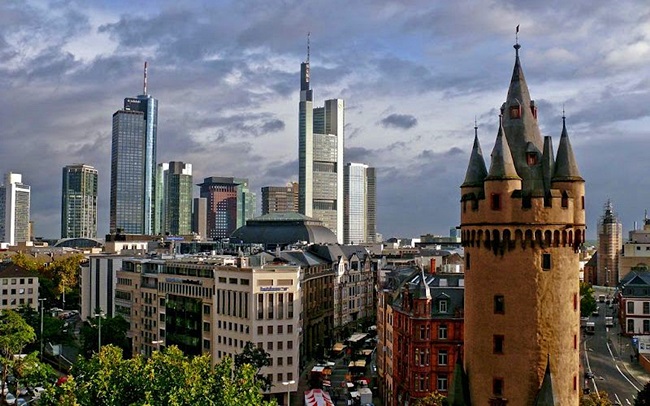 Мюнхен – серце землі Баварія, існує майже 1000 років
Франкфурт-на-Майні є бізнес-столицею Німеччини
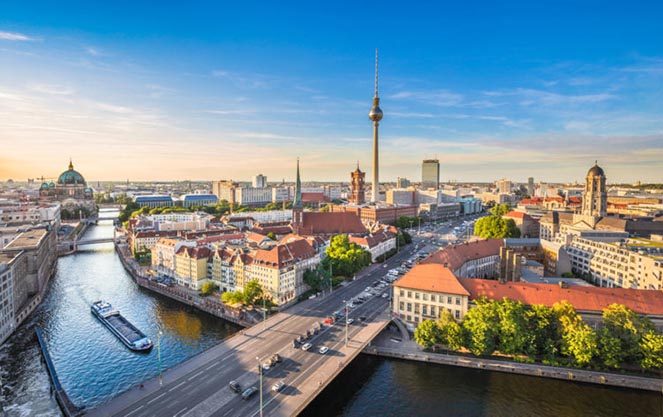 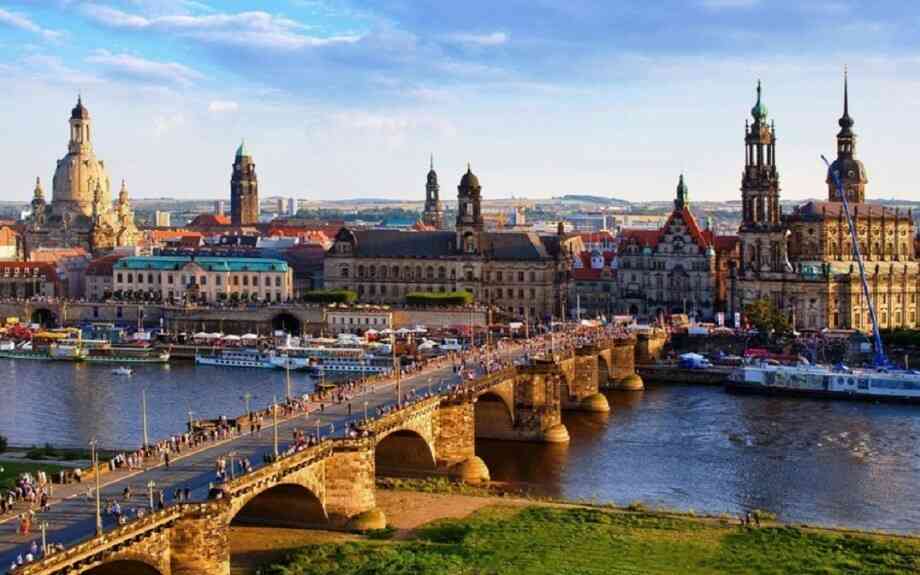 Берлін – столиця Німеччини, найбільше місто ЄС, одне з найвідвідуваніших міст континенту
Дрезден – найбільший центр промисловості, транспорту, науки та культури Німеччини
Вправа «Детектив»
Уяви, що ти – детектив. До тебе потрапив квиток. Розглянь його максимально уважно та дізнайся з нього якнайбільше інформації.
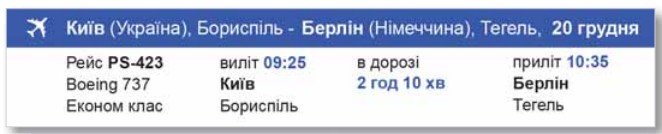 Звідки вирушав власник цього квитка (місто, країна)?
У якому напрямку зібрався вирушати власник цього квитка (місто, країна)?
Яким видом транспорту зібрався скористатися власник квитка? Яка саме марка літака?
На який день призначено виліт?
О котрій годині планується виліт?
У який час має відбутися приземлення?
Скільки часу літак знаходитиметься у польоті?
На який рейс оформлено квиток?
Яким класом мандрував власник цього квитка?
Вправа «Автор»
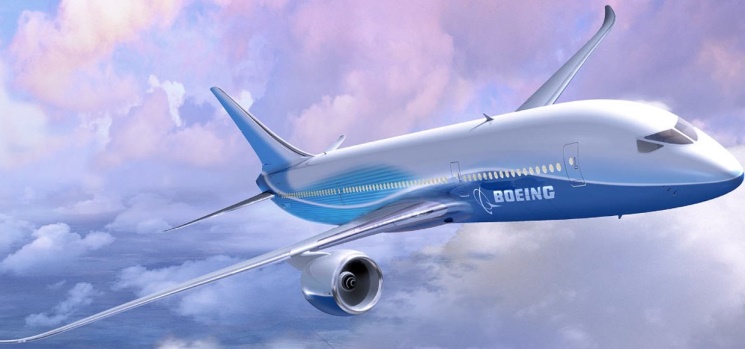 Чи доводилося тобі літати літаком? Куди саме була ця мандрівка?  Чи мрієш ти кудись полетіти? Напиши текст з 3–4 речень про це.
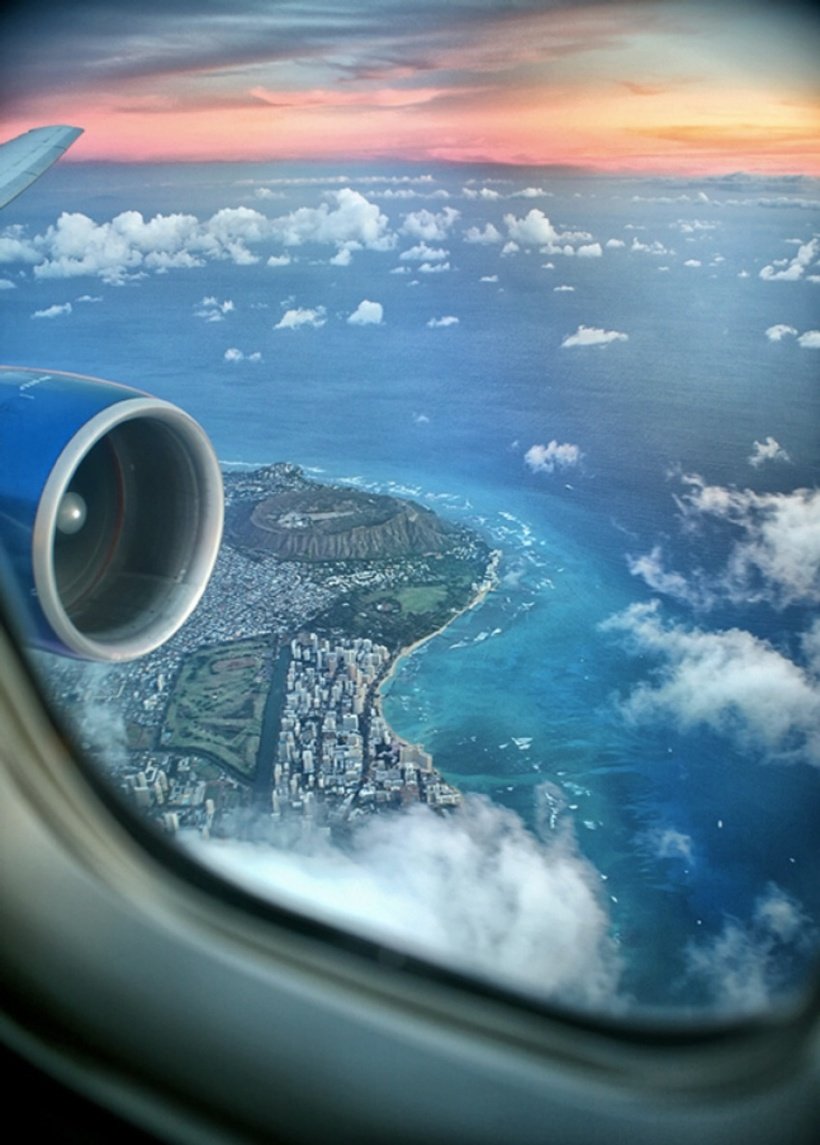 Мені ще не доводилось літати літаком. Я мрію піднятися над хмарами,  перелетіти океан. Відчути його велич. Побачити під крилами повітряного корабля гори, ліси, поля, річки.
Вправа «Дослідник»
Спиши слова. Від яких слів вони утворилися? За допомогою яких частин слова утворилися ці слова?
літачок
маленька
Хмарка
к
еньк
ок
Добери і запиши у кожний стовпчик по два слова, які утворилися таким самими способом.
Біленька,
тоненька
Садок,
лісок
Книжка,
картинка
Віртуальна подорож
Прочитай текст. Випиши в колонку виділені слова. 
Визнач, від яких іменників вони утворилися, запиши їх поряд. 
Поясни, як утворилися ці слова.
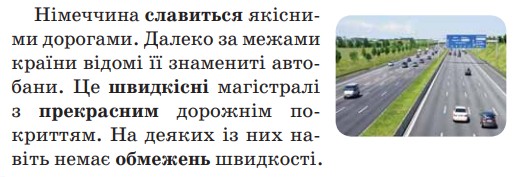 слава
Славиться — ... 
Швидкісні — ... 
Прекрасним — ... 
Обмежень — ...
швидкість
краса
межа
Підсумок уроку.
Домашнє завдання
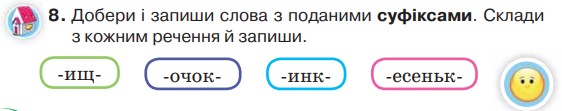 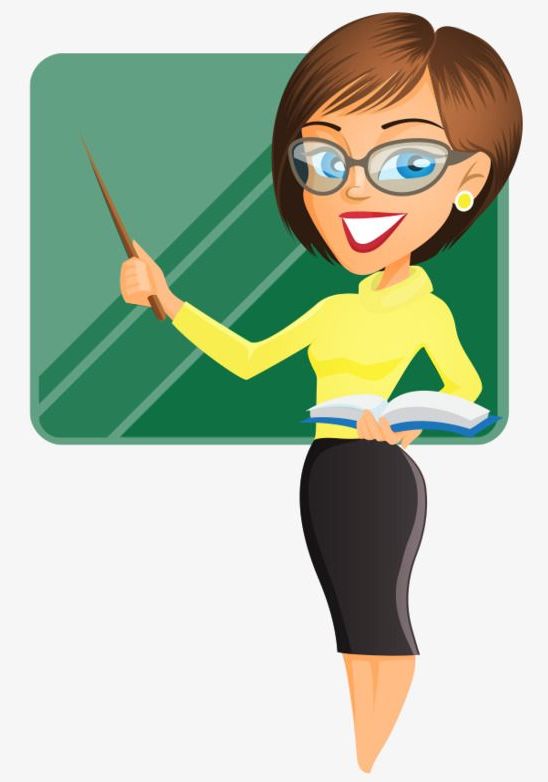 За допомогою яких частин слова утворюються нові слова? 
 Яку інформацію можна дізнатися з авіаквитка?
Рефлексія. Вправа «Добери слово»
Опиши урок, дібравши слова з поданими закінченнями.
Урок був   ... ий
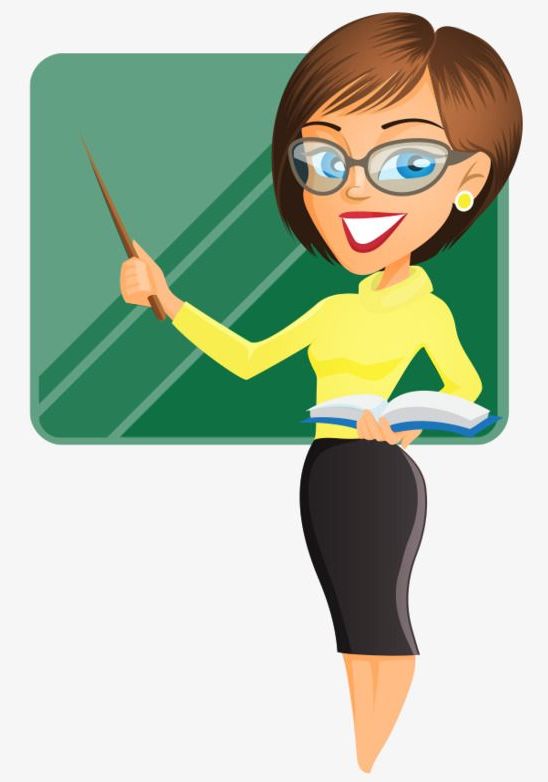 Завдання та вправи були   ... і
Настрій від уроку     ... ий